Praxisbeispiel eines Projektauftrages
Projektauftrag
[Projektname]
Ort, Datum  (DD.MM.YYYY)
Auftraggeber/in: Vorname Name / Organisationseinheit (OE)
Projektauftrag	Projektname (1/4)Projektleiter: 	……	Projektnummer: 	……	Projektauftraggeber:	……
Ausgangslage
Inhalte
IST-Analyse
…
…




System-Kontext
…
…
Projektgesamtziele
…
…
…

Projektziele
…
…

Lieferobjekte
…
…
…

Marktpotential
…
…
…
Strategiebeitrag
Machbarkeit1
Profitabilität
Priorisierung inkl. Kommentar
gering
hoch
mittel
Geringer Strategiebeitrag, jedoch hoch profitabel, weil … … … … … … 

… … und … … … … 

… … aber … … … .
Quantitativer / Qualitativer Nutzen
Quantitativer Nutzen
…
…
…

Qualitativer Nutzen
…
…
Grobzeitplan (Start – Ende)
Typ / Kategorie
B
C
A
Anlagen- / Lösungsprojekt
Infrastrukturprojekt
Entwicklungsprojekt
M&A- / Devestitionsprojekt
Optimierungsprojekt
IT-Projekt
Post-Merger-Projekt
2017
2018
2016
2015
Q1
Q2
Q3
Q4
Q1
Q2
Q3
Q4
S1
S2
Involvierte OE
…..
…..
…..
…..
…..
…..
…..
KS
FD
ICT
P
E
M
N
1 Machbarkeit im Sinn von Realisierbarkeit / Wahrscheinlichkeit der Umsetzung
Projektauftrag	Projektname (2/4)Projektleiter: 	……	Projektnummer: 	……	Projektauftraggeber:	……
Rahmenbedingungen
Abhängigkeiten
…
…
Abgrenzungen
Kommunikation
…
…
…
Informationen
…
…
…



Projektmarketing
…
…
…
Bemerkungen
Projektrisiken
Reputationsrisiken
…
1 EW = Eintrittswahrscheinlichkeit, 2 SA = Schadensausmass, 3 RE = Risikoexposition
Projektauftrag	Projektname (3/4)Projektleiter: 	……	Projektnummer: 	……	Projektauftraggeber:	……
Projektorganisation
Beispiel
Beispiel
Steering Committee
Projektauftraggeber
Vorgehen / Meilensteine / Termine
PSA / Gremien
Phase 1 (inkl. MS)
Arbeitspaket 1
Arbeitspaket 2
Arbeitspaket 3
Phase 2 (inkl. MS)
Arbeitspaket 4
Arbeitspaket 5
Arbeitspaket 6
Arbeitspaket 7
Phase 3 (inkl. MS)
Arbeitspaket 8
Arbeitspaket 9
Arbeitspaket 10
Arbeitspaket 11
Review-Team
2017
2018
2016
2015
Q1
Q2
Q3
Q4
Q1
Q2
Q3
Q4
S1
S2
Project Office
Projektleiter
Interne / Externe
Qualitätssicherung
Project Controller
Teilprojektleiter
Projektmitarbeiter
Teilprojektleiter
Projektmitarbeiter
Teilprojektleiter
Projektmitarbeiter
Teilprojektleiter
Projektmitarbeiter
Leiter Arbeits-paket
Leiter Arbeits-paket
Leiter Arbeits-paket
Leiter Arbeits-paket
Leiter Arbeits-paket
Leiter Arbeits-paket
Leiter Arbeits-paket
Leiter Arbeits-paket
Finanzielle Ressourcen [TCHF]
KPIs1
Ressourcenplanung [PT]
1 Die Wirtschaftlichkeits-Kennzahlen sind GB-spezifisch
Projektauftrag	Projektname (4/4)Projektleiter: 	……	Projektnummer: 	……	Projektauftraggeber:	……
Projektorganisation
Ja
Nein
Freigabe Gesamtprojekt:
Mit geltenden Beilagen: GB-spezifischer PA, GU-Vertrag, Offerte etc.
Freigabe von:
Kosten1: 2’000 TCHF
Davon geplant: 2'000 TCHF 
davon Investitionen 500 TCHF
Termin: 31.12.2015
Begründung / Kommentar
…
…
…
…
…
Bedingungen / Auflagen
Das Projekt wird finanziert durch/von … und ist bei XX-budgetiert.
Im Zieldreieck ist … (Inhalt / Kosten / Zeit) am stärksten gewichtet, da … kritisch ist.(Bsp: Zeit bei einem Releasewechsel am stärksten gewichtet, da abhängige Systeme / Anwender zeitgerecht wieder mit dem System arbeiten können müssen)
Gewichtung Zieldreieck
Inhalt
Kosten
Zeit
Unterschrift Projektauftraggeber	FIKO-Verantwortlicher

……………………………………	………………………………..
(Datum, Unterschrift)	(Datum, Unterschrift)

Unterschrift Projektleiter

……………………………………
(Datum, Unterschrift)
1 Die Kosten sind gesamthaft inkl. den Initialisierungskosten sowie Vorabklärungen, Vorstudien und Vorprojekte auszuweisen.
Leitfaden Anwendung  Projektauftrag
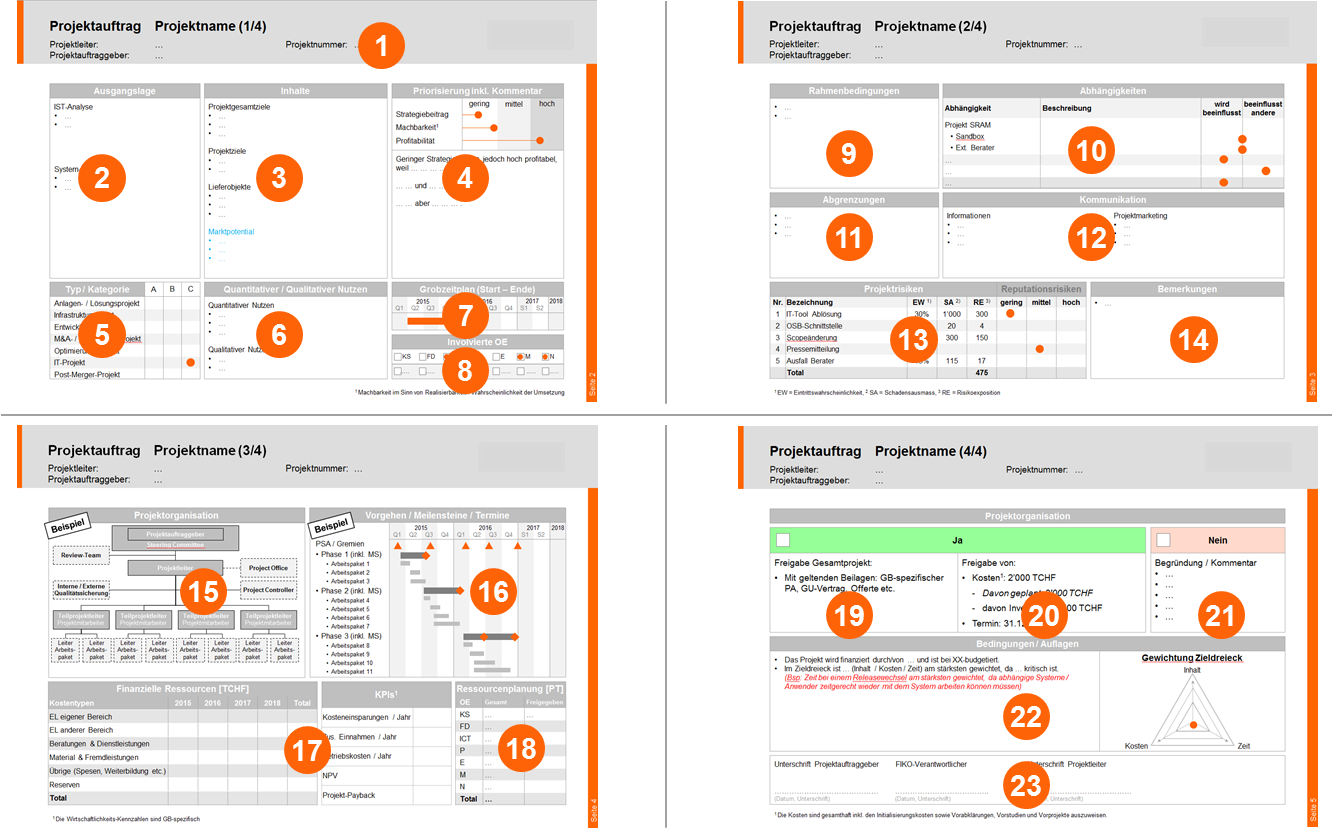 Leitfaden Anwendung  Projektauftrag (1/4)
1
2
3
4
5
6
7
8
Leitfaden Anwendung  Projektauftrag (2/4)
9
10
11
12
13
Leitfaden Anwendung  Projektauftrag (3/4)
14
15
16
17
18
Leitfaden Anwendung  Projektauftrag (4/4)
19
20
21
22
23